一图读懂
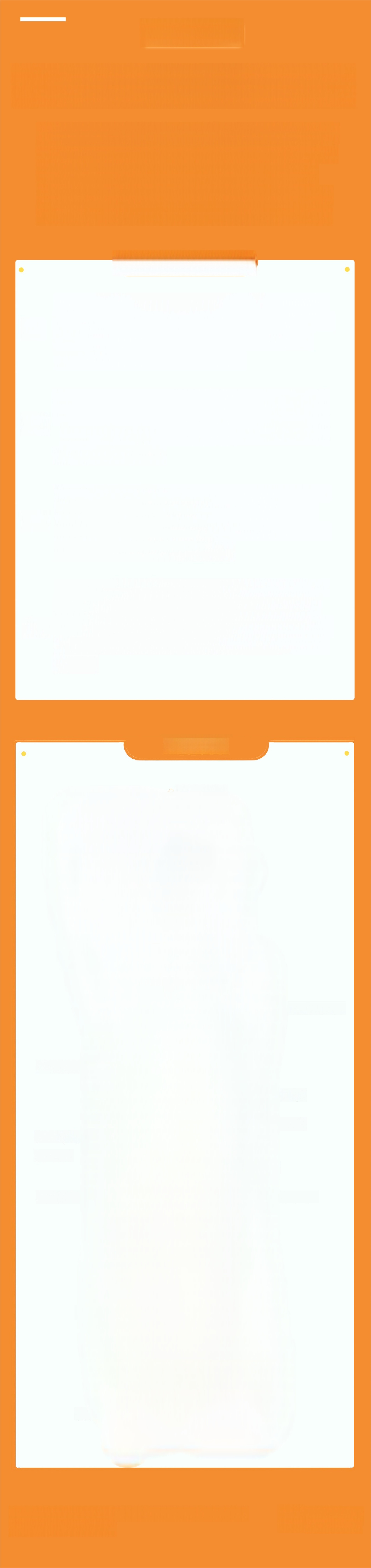 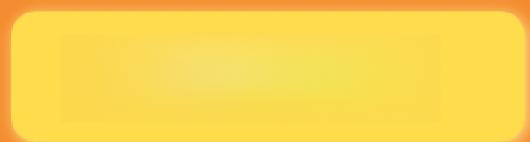 永顺县人民政府2024年度重大行政决策事项目录

《永顺县人民政府2024年度重大行政决策事项目录》（以下简称《目录》）已于近期印发实施。为便于公众了解，作如下解读：
起草背景与编制意义
起草背景
习近平总书记提出“健全依法决策机制，构建决策科学、执行坚决、监督有力的权利运行机制”。《法治政府建设实施纲要（2021—2025年）》强调“要推行重大行政决策事项年度目录公开制度”。国务院《重大行政决策程序暂行条例》规定“各级决策机关要根据管理权限和本地实际情况编制重大行政决策目录”。为贯彻落实国家有关要求，促进科学民主依法决策，有必要制定年度重大行政决策事项目录。

编制意义
重大行政决策事关经济社会发展、涉及群众切身利益、关乎发展稳定大局，能否做到科学、依法、民主决策，直接体现政府依法行政水平的高低，决定政府能否全面依法正确履职，关系法治政府建设目标的顺利实现。决策事项的确定，是重大行政决策启动的前提和基础。编制年度重大行政事项目录可进一步增强决策的计划性，规范决策程序，提高决策质量，有效保障各项重大任务落实。
编制过程与主要内容
编制过程
2024年3月我县正式启动了永顺县2024年度重大行政决策事项目录编制工作，县政府办向各部门、各乡镇征集决策事项建议，共收到决策事项建议12件。决策事项建议经县司法局合法性审查、县政府各项目分管副县长审核通过后剩余7项形成了《永顺县人民政府2024年度重大行政决策事项目录（送审稿）》，经县政府第十八届第51次常务会审议该目录并原则通过了永顺县4项重大行政决策（正文中的4项）。根据《重大行政决策程序暂行条例》、《湖南省重大行政决策事项目录管理办法》(湘政办发〔2022〕33号）等相关规定，重大行政决策事项目录在行文公示之前，经2024年第8次县委常委会审议同意后以县政府办名义行文印发，并于4月30日前向社会公布，公布后由项目承办单位按照规定组织实施。

主要内容
《目录》按照突出针对性、具备可行性、提高透明度的原则，紧紧围绕县政府2024年中心工作，拟定重大行政决策事项共计4项。
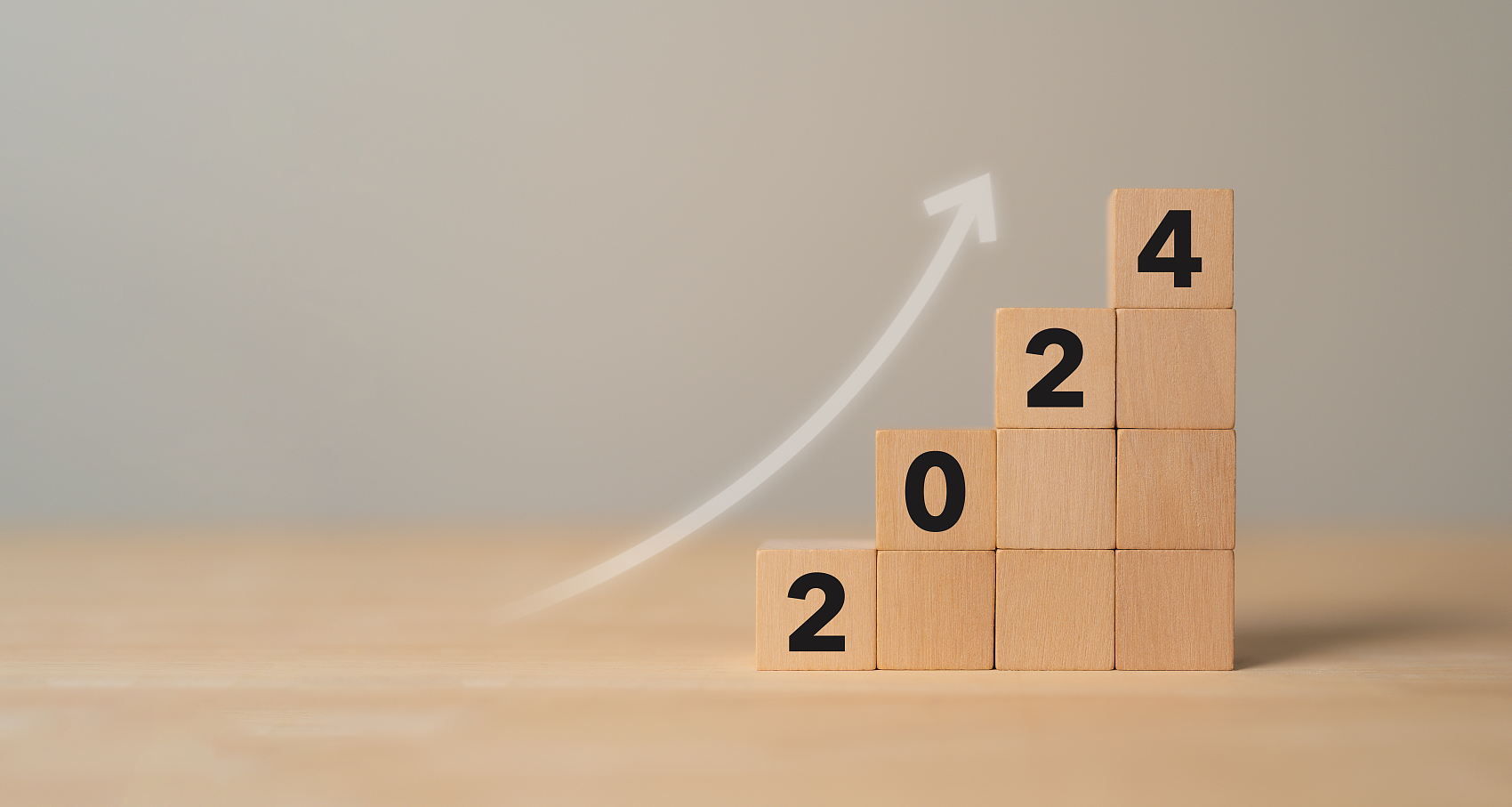